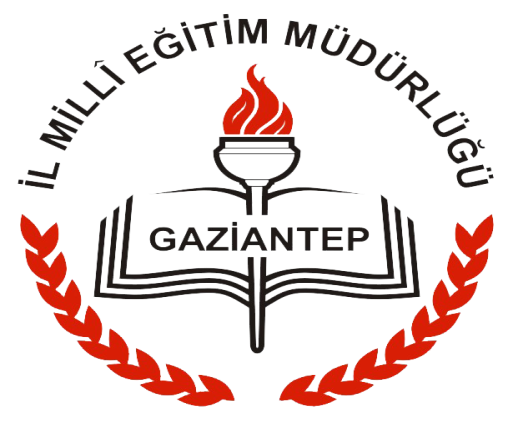 Gaziantep İl Milli Eğitim Müdürlüğü
2016-2017 
I. Dönem Ortak Sınav
Bilgilendirme Sunusu
2016-2017 ORTAK SINAV TAKVİMİ
ORTAK SINAVLAR BİRİNCİ GÜN OTURUMU
ORTAK SINAVLAR İKİNCİ GÜN OTURUMU
GENEL AÇIKLAMALAR
Ortaokulların 8’inci sınıflarında Türkçe, Matematik, Fen ve Teknoloji, Din Kültürü Ve Ahlak Bilgisi, T.C. Inkilâp Tarihi Ve Atatürkçülük, Yabancı Dil dersleri için dönemsel olarak yapılan sınavlardan, iki yazılısı olan derslerden birincisi, üç yazılısı olan derslerden ikincisi olmak üzere, Ölçme, Değerlendirme  ve  Sınav Hizmetleri Genel Müdürlüğünce her dönem ortak sınavlar yapılacaktır.
GENEL AÇIKLAMALAR
Ortak sınavlar, ülke genelinde olağanüstü haller ve özel durumlar dışında öğrencilerin öğrenim gördükleri okullarla, yurt dışında; KKTC ve Bakanlığımıza bağlı okulların bulunduğu, sınav yapılması uygun görülen merkezlerde Türkiye saatiyle 09.00, 10.10, 11.20’de başlayacak ve aynı anda yapılacaktır.
GENEL AÇIKLAMALAR
Yurt içinde ve yurtdışında Bakanlığımıza bağlı okulların, ortak sınavlar ile ilgili tüm iş ve işlemleri e-Okul Sistemi üzerinden gerçekleştirilecektir. Öğrencinin herhangi bir sorun ya da zorlukla  karşılaşmaması  için  e-Okul  Sisteminde  kayıtlı  ve  bilgilerinin  güncel  olması gerekmektedir.
GENEL AÇIKLAMALAR
Ortak sınavlarda her ders için çoktan seçmeli 20 soru sorulacak, değerlendirmede yanlış cevap sayısı doğru cevap sayısını etkilemeyecektir. Ortak sınavlarda A, B, C ve D kitapçığı olmak üzere dört çeşit kitapçık verilecektir. Sınav süresi her ders için 40 dakika olacaktır.
GENEL AÇIKLAMALAR
Ortak sınavlara katılamayan ve yedek salonda sınava giren öğrencilerin bilgileri her ders için ayrı olmak üzere okul müdürlüğü tarafından sınav günü bitiminde e-Okul Sistemine işlenecektir.

Ortak sınavlara katılamayan öğrencilerin durumları, “Millî Eğitim Bakanlığı Okul Öncesi Eğitim ve İlköğretim Kurumları Yönetmeliğinin 23’üncü maddesi”nde belirtilen hükümler çerçevesinde değerlendirilerek okul müdürlüğünce karara bağlanacak ve aynı gün il/ilçe millî eğitim müdürlüklerine bildirilecektir.
GENEL AÇIKLAMALAR
Ayrıca mazeret sınavına katılması uygun görülen öğrencilerin bilgileri, okul müdürlüklerince e-Okul Sistemine sınavlar tamamlandıktan sonra 5 (beş) gün içerisinde giriş yapılacaktır.
  
Mazereti okul müdürlüğünce uygun görülen öğrenciler için Bakanlıkça belirlenen tarih ve merkezlerde mazeret sınavı yapılacaktır.
GENEL AÇIKLAMALAR
Geçerli mazereti olmadan ortak sınav/sınavlara katılmayan öğrencilerin, o derse ait sınav puanı 0 (sıfır) olarak değerlendirilecek, e-Okul Sisteminde ortak sınav sonuç hanesinde (G) olarak gösterilecek ve ortalamaya dahil edilecektir. Veli, öğrencisinin ortak sınava katılamama sebebini, en geç sınavın tamamlandığı tarihten itibaren 5 (beş) iş günü içinde okul yönetimine yazılı olarak bildirecektir.

Sınavlarda öğretmenler, kendi okulları dışında farklı bir okulda görevlendirilmiştir.
GENEL AÇIKLAMALAR
Parasız yatılılık ve bursluluk hakkından yararlanmak isteyen 8’inci sınıf öğrencileri ayrıca PYBS’ye girmeyecek, PYBS kılavuzuna göre başvuru yapmak şartıyla AOSP, PYBS yerleştirme puanı olarak değerlendirilecektir.
ORTAK SINAVLARIN UYGULANMASI
Öğrenciler, kullanımı doktor raporu ile belirlenen hasta veya engellilere ait cihazlar hariç sınava; çanta, cep telefonu, saat, kablosuz iletişim sağlayan cihazlar ve kulaklık, kolye, küpe, bilezik, yüzük, broş ve benzeri eşyalar ile her türlü elektronik ve/veya mekanik cihazlarla alınmayacaklardır. Bunları bulundurduğu tespit edilen öğrencinin sınavı, sınav kurallarının ihlali gerekçesiyle sınav salonundaki görevlilerce hazırlanan tutanakla geçersiz sayılacaktır.
ORTAK SINAVLARIN UYGULANMASI
Sınav görevlileri, dağıtılan sınav evrakında yer alan bilgilerin öğrenciye ait olup olmadığını kontrol edecektir. Öğrenciler sınav öncesinde soru kitapçıklarını kontrol ederek eksik sayfa veya baskı hatası tespit ederse kitapçığın değiştirilmesini isteyecektir.

Her bir ders yazılısı başladıktan sonra ilk 15 (onbeş) dakika içerisinde gelen öğrenciler sınava alınacaktır. Geç gelen öğrencilere ek süre verilmeyecektir.
ORTAK SINAVLARIN UYGULANMASI
Her   bir   ders  yazılısı  başladıktan  sonra   ilk   20   (yirmi)  dakika  süresince   öğrenciler sınıflarından çıkmayacak, ilk 20 (yirmi) dakika tamamlandıktan sonra sınavını tamamlayan öğrenci sınıftan çıkabilecektir.

Her derse ait sınav süresinin tamamlanmasına 5 (beş) dakika kala öğrenciler sınıftan çıkarılmayacaktır. Her ders sınavı tamamlanana kadar özel eğitim tedbiri olan öğrenciler hariç sınıfta en az iki öğrencinin kalmasına dikkat edilecektir.
ORTAK SINAVLARIN UYGULANMASI
Öğrenci,  cevap kâğıdı  üzerindeki  kitapçık  türü  ve  cevap  bilgileri  işaretlemelerini  siyah yumuşak uçlu kurşun kalemle yapacaktır.

Öğrenci, cevap kâğıdındaki imza bölümüne imzasını silinmeyen bir kalemle atacaktır.

 Cevap kâğıdında bulunan “Bu alanda işaretleme yapmayınız.” kısmı hiçbir şekilde işaretlenmeyecektir.
ORTAK SINAVLARIN UYGULANMASI
Soru kitapçığının A, B, C ve D olmak üzere dört ayrı türü olup öğrenci, A kitapçığını kullanıyorsa cevap kâğıdında kitapçık türü bölümünün “A” yuvarlağını, B kitapçığını kullanıyorsa “B” yuvarlağını, C kitapçığını kullanıyorsa “C” yuvarlağını ve D kitapçığını kullanıyorsa “D” yuvarlağını işaretleyecektir. Sınav görevlileri de doğru işaretlemenin yapılmasını mutlaka kontrol edecektir. Sınıf öğrenci yoklama listesine kitapçık türünün kodlanacağı  ilgili  bölüme  salon  görevlileri  dikkatli  bir  şekilde,  öğrenciye  verilen kitapçık türü ile cevap kağıdında yer alan kitapçık türü kodlamasını kontrol ederek yazacaktır.

Her sorunun 4 (dört) seçeneği vardır. Bu seçeneklerden sadece bir tanesi doğru cevaptır.
ORTAK SINAVLARIN UYGULANMASI
Cevap kağıdına işaretlenmeyen cevaplar değerlendirme işlemine alınmayacaktır. Sınavlar başlamadan önce salon görevlileri öğrencilere soruların cevaplarının cevap kâğıdına mutlaka işaretlenmesi hususunda gerekli uyarıyı yapacaktır.

Salon  görevlileri  Ek-2  de  yer  alan  örneklere  uygun  (sıraların  numaralandırılması, kitapçık türü dağıtımı) oturma düzeni oluşturacak ve bu düzeni salon güvenlik poşetinden  çıkan  “Öğrenci  Yoklama  Listesi”  nde  yer  alan  “Salon  Oturma  Düzeni” alanına örnekteki gibi işleyerek her bir ders sınavı için cevap kâğıtlarıyla birlikte sınav güvenlik poşeti içerisine koyacaktır.
ORTAK SINAVLARIN UYGULANMASI
Sınav bitiminden sonra,
- Öğrenciler, cevap kâğıdını sınav görevlilerine teslim edecek ve sınıf öğrenci yoklama listesine imzalarını atacaktır. Sınavlarını tamamlayan öğrencilerin sınav evrakı kesinlikle öğrenci sırasında bırakılmayacaktır.
- Sınav görevlileri, sınava ait evrakı öğrencilerin önünde kontrol ederek toplayacak,  cevap  kâğıtlarını  sınav  güvenlik  torbasına  koyup  kapattıktan  sonra soru kitapçıklarıyla birlikte bina sınav komisyonuna teslim edecektir.
- Bina sınav komisyonu, sınıflardan gelen sınav güvenlik torbalarını dönüş sınav evrak kutularına koyarak seri numaralı güvenlik kilidi ile bu kutuları kapatacak ve görevli kuryelere tutanakla teslim edecektir. Kitapçıklar okullarda bırakılacak   olup   ikinci   gün   oturumu   tamamlandıktan   sonraki   gün   isteyen öğrenciye verilecektir.
MAZERET SINAVININ UYGULANMASI
Ortak sınav/sınavlara girmeyen öğrencilerden mazeretleri okul müdürlüğünce uygun görülenlerin mazeret sınavları, sınav takviminde belirtilen tarihlerde yapılacaktır. Mazeret sınavları  da  her  gün  üç  ders  yazılısı  tek  oturum  olmak  üzere  iki  günde  iki  oturum hâlinde Bakanlık tarafından belirlenecek okullarda yapılacaktır.
Mazeretlerini ortak sınavlardan önce bildiren ve sınav günü mazeretli/mazeretsiz olarak ortak sınavlara girmeyen öğrencilerin bilgileri sınavların yapıldığı gün her bir ders yazılısından sonra   veya   son   ders   yazılısının   ardından   e-Okul   Sistemine   okul   müdürlüğü   tarafından işlenecektir.
MAZERET SINAVININ UYGULANMASI
Mazeret sınavına katılması uygun görülen öğrencilerin bilgileri sınavlar tamamlandıktan sonra e-Okul Sistemine 5 (beş) takvim günü içerisinde girilecektir. Bu süre tamamlandıktan sonra gelen talepler işleme alınmayacak olup, sorumluluk okul müdürlüğüne ait olacaktır.
SINAVIN DEĞERLENDİRİLMESİ
a.  Her test için doğru cevap sayıları esas alınarak ham puanlar hesaplanacaktır.

b. Yanlış cevap sayısı doğru cevap sayısını etkilemeyecektir.
ORTAK SINAVLARIN GEÇERSİZ SAYILACAĞI DURUMLAR
Ortak sınavı geçersiz sayılan öğrenciler mazeret sınavına alınmayacaktır.
ORTAK SINAVLARA  İTİRAZ
Sorulara,  cevap  anahtarlarına  ve  sonuçlara  yapılacak  itirazlar,  soruların,  cevap anahtarlarının Bakanlıkça yayımlanmasından itibaren en geç 5 (beş)  gün içinde ÖDSGM resmi internet sayfasından yayımlanan sınav itiraz bölümünden elektronik olarak ÖDSGM’ye yapılabilecektir.
ORTAK SINAVLARA  İTİRAZ
b. 2577 sayılı İdari Yargılama Usulü Kanunun 20/B maddesi uyarınca, sorulara ve cevap anahtarına yapılacak itirazlar, soruların ve cevap anahtarlarının  http://www.meb.gov.tr internet  adresinden  yayımlanmasından  itibaren  başlayan  10  (on)  günlük  dava  açma süresini durdurmamaktadır.

C. Süresi geçtikten sonra yapılan itirazlar ile öğrencinin T.C. kimlik numarası belirtilmeyen, banka dekontu eklenmemiş, imza ve adres bilgisi olmayan dilekçeler dikkate alınmayacak ve cevaplandırılmayacaktır.
ORTAK SINAVLAR SALON OTURMA DÜZENİ FORMU
Salon Görevlileri;

1. Öğrenci kitapçıkları “S.No:1 Kitapçık Türü: A” “S.No: 2 Kitapçık Türü: B” … olacak şekilde sırayla öğrencilere dağıtır.
2. Öğrencilerden Kitapçık Türlerini Cevap Kağıdında bulunan “KİTAPÇIK TÜRÜ” alanına kodlatılır ve kontrol eder.
ORTAK SINAVLAR SALON OTURMA DÜZENİ FORMU
3. Sınıf Öğrenci Yoklama Listesi’nde yer alan “SALON OTURMA DÜZENİ” bölümüne sınıf oturma planı işlenecektir.

4. Cevap kağıdında ve Sınıf Öğrenci Yoklama Listesinde yer alan tüm imzalar silinmez kalemle atılacaktır.
SINAV GÜVENLİĞİ VE YÖNETİMİ
BİNA SINAV KOMİSYONU
Okul Müdürünün başkanlığında, 2 (iki) müdür yardımcısı olmak üzere en fazla 3 (üç) personelden il/ilçe millî eğitim müdürlüğünce oluşturulur.
BINA SINAV KOMISYONUNUN GÖREVLERI
Bölge sınav yürütme komisyonunun sınavla ilgili yapacağı toplantıya, bina sınav komisyonu başkanı temsilci olarak katılır. Toplantıda görüşülen hususlar ve alınan kararlara göre okulda sınav planlamasını ve organizasyonunu yapar. 
Salon görevlileri ile sınav başlamadan en az bir saat önce toplantı yaparak salon başkanı, gözetmen ve yedek gözetmenleri kura ile belirler,  görev ve sorumluluklarını açıklar. Toplantıya katılmayan salon görevlisinin yerine yedek öğretmenlerden görevlendirme yapar. Toplantıya katılmayan ve görevine geç gelen personele yedek dâhil görev vermez ve imza çizelgesine ‘KATILMADI’ olarak yazar.
BINA SINAV KOMISYONUNUN GÖREVLERI
Sınav görevlilerine ait görevlerini gösterir yaka kartı hazırlar ve sınav süresince görevlilerin üzerinde bulunmasını sağlar. 
Sınav günü, sınav evrak kutularını/çantalarını il/ilçe içi sınav kuryesinden kutu teslim tutanağı ile teslim alır.
Soruların bulunduğu kutular Emniyet görevlileri ile birlikte ve tutanakla açılacak olup ilgili tutanakta Bina Sınav Komisyonu ile Emniyet görevlisinin imzası bulunacaktır.
İçindeki sınav güvenlik poşetlerini sayarak kontrol eder, sorun varsa bölge sınav yürütme komisyonunun talimatına göre işlem yapar. 
Soru kitapçığı, cevap kâğıdı ve salon yoklama listelerinin bulunduğu sınav güvenlik poşetlerini salon başkanlarına imza karşılığında teslim eder.
BINA SINAV KOMISYONUNUN GÖREVLERI
Sınavın bitiminden sonra salon görevlileri tarafından cevap kağıtları ile sınava giren öğrenci sayıları eşleştirilecek olup cevap kağıtları ile birlikte salon yoklama listeleri sınav güvenlik poşetine en az iki öğrenci nezaretinde  konulacaktır. Kesinlikle cevap kağıdı ve salon yoklama listesi sınav güvenlik poşeti dışında bırakılmayacaktır.
Sınavın bitiminden sonra salon başkanları tarafından getirilen cevap kâğıtları, salon yoklama listeleri varsa diğer sınav evrakının bulunduğu ağzı kapatılmış sınav güvenlik poşetlerini teslim alır. Sınavla ilgili tutanakları tanzim ederek imzalar. 
Sınav süresince, görevliler dışındaki kişilerin binaya girmemesini ve sınav salonlarından çıkan adayların sessiz, hızlı bir şekilde binadan ayrılmalarını sağlar.
BINA SINAV KOMISYONUNUN GÖREVLERI
Bina sınav komisyonu tarafından zaruri durumlarda yedek poşet açılmış ise gerekçesini belirterek tutanak düzenler. 
Sınav güvenlik poşetlerini, sınav evrak kutularına/çantalarına koyarak güvenlik kilidi ile kilitleyip il/ilçe içi sınav kuryesine teslim eder.
BINA SINAV KOMISYONUNUN GÖREVLERI
Bütün sınav salonlarında sınavın aynı saatte, zil sesiyle başlamasını ve bitmesini sağlar.
Sınavın başlamasından itibaren ilk 15 dakika içerisinde, sınav binasına gelen adayların sınava katılmalarını sağlar. 
Sınav sırasında, salon görevlilerini kontrol eder, gerektiğinde uyarır, sınavın sorunsuz yapılmasını sağlar.
Her oturuma ait sınav evrak poşetlerini ilgili sınav evrak kutusuna/çantasına koyar.
SALON BAŞKANI VE GÖZETMENLERİN GÖREVLERİ
Sınav başlamadan 1(bir) saat önce sınav yerinde hazır bulunur, yoklama listesini imzalar.
Salon görevlileri bina sınav komisyonunun yapacağı toplantıya katılır. Salon başkanı ve gözcü kura ile belirlenir. Salon görevlileri görevli olduğu salonda sınava girecek adayların sınav evrakını tutanakla teslim alır. 
Salon görevlileri sınıfın sıra dağılımına göre S düzeninde ve salon aday yoklama listesindeki sıraya göre adayları yerleştirir.
BINA SINAV KOMISYONUNUN GÖREVLERI
Sınav güvenlik poşetini adayların önünde açar, içinden çıkan evrakın kontrolünü yapar, eksik veya fazla olması hâlinde bunu tutanakla tespit eder. Öğrenciler, sınav salonlarına yanlarında kullanımı saat fonksiyonu dışında özellikleri bulunan saat haricinde, sözlük, hesap cetveli, hesap makinesi ve çağrı cihazı, cep telefonu, telsiz, radyo gibi iletişim araçları ile her türlü bilgisayar özelliği bulunan cihazlar bulunmaksızın sınava alınacaktır. Bunları bulundurduğu tespit edilen öğrencinin sınavı, sınav kurallarının ihlali gerekçesiyle tutanakla geçersiz sayılacaktır.
Sınava girmeyen adayların salon aday yoklama listesindeki isimlerinin karşısına “GİRMEDİ” yazar ve cevap kâğıdındaki “SINAVA GİRMEDİ” bölümünü kodlar.
BINA SINAV KOMISYONUNUN GÖREVLERI
Her bir ders yazılısı başladıktan sonra ilk 15 (onbeş) dakika içerisinde gelen öğrenciler sınava alınacaktır. Geç gelen öğrencilere ek süre verilmeyecektir. 
Her bir ders yazılısı başladıktan sonra ilk 20 (yirmi) dakika süresince öğrenciler sınıflarından çıkmayacak, ilk 20 (yirmi) dakika tamamlandıktan sonra sınavını tamamlayan öğrenci sınıftan çıkabilecektir.
Her derse ait sınav süresinin tamamlanmasına 5 (beş) dakika kala öğrenciler sınıftan çıkarılmayacaktır. Her ders sınavı tamamlanana kadar özel eğitim tedbiri olan öğrenciler hariç sınıfta en az iki öğrencinin kalmasına dikkat edilecektir.
Cevap kâğıdına işaretlenmeyen cevaplar değerlendirme işlemine alınmayacaktır.  Sınavlar başlamadan önce salon görevlileri öğrencilere soruların cevaplarının cevap kağıdına mutlaka işaretlenmesi, cevap kağıdındaki imza bölümünü imzalaması hususunda gerekli uyarıyı yapacaktır.
BINA SINAV KOMISYONUNUN GÖREVLERI
Sınavlar esnasında kopya çekildiğinin sınav görevlilerince tespit edilmesi hâlinde kopya çeken öğrencilerin sınavları iptal edilecektir. Salon görevlileri kopya çektiğini tespit ettiği öğrencilerle ilgili durumu açıklayıcı bilgileri Sınıf Yoklama Çizelgesi üzerindeki tutanak bölümüne yazılacak ÖDSGM’ye gönderecektir.
Sınav bitiminden sonra;
Öğrenciler, cevap kâğıdını sınav görevlilerine teslim edecek ve salon yoklama listesine imzalarını atacaktır. Sınavlarını tamamlayan öğrencilerin sınav evrakı kesinlikle öğrenci sırasında bırakılmayacaktır.
Sınav görevlileri, sınava ait evrakı öğrencilerin önünde kontrol ederek toplayacak, cevap kâğıtlarını sınav güvenlik torbasına koyup kapattıktan sonra soru kitapçıklarıyla birlikte bina sınav komisyonuna teslim edecektir.
Sınıf Oturma Planı
Bu sınava özgü olarak her salona ve derse ait sınavlar için SINIF OTURMA PLANI eklenmiştir. Salonda bulunan öğrencilerin her ders ortak sınavında sınıf içerisinde oturduğu konumlar bu belgede işaretlenerek geri dönüş poşetine konulacaktır.

Sınıf oturma düzeni olarak her sınıfta S düzeni uygulanacaktır. Sınıftaki sıraların sayısı dikkate alınarak örneklendirilmiş uygulamada olduğu gibi yerleştirilen öğrencilerin Adı Soyadı ve TC Kimlik numarası bilgileri konumunu belirtecek şekilde evrak üzerine yazılacaktır.
Sınıf Oturma Planı
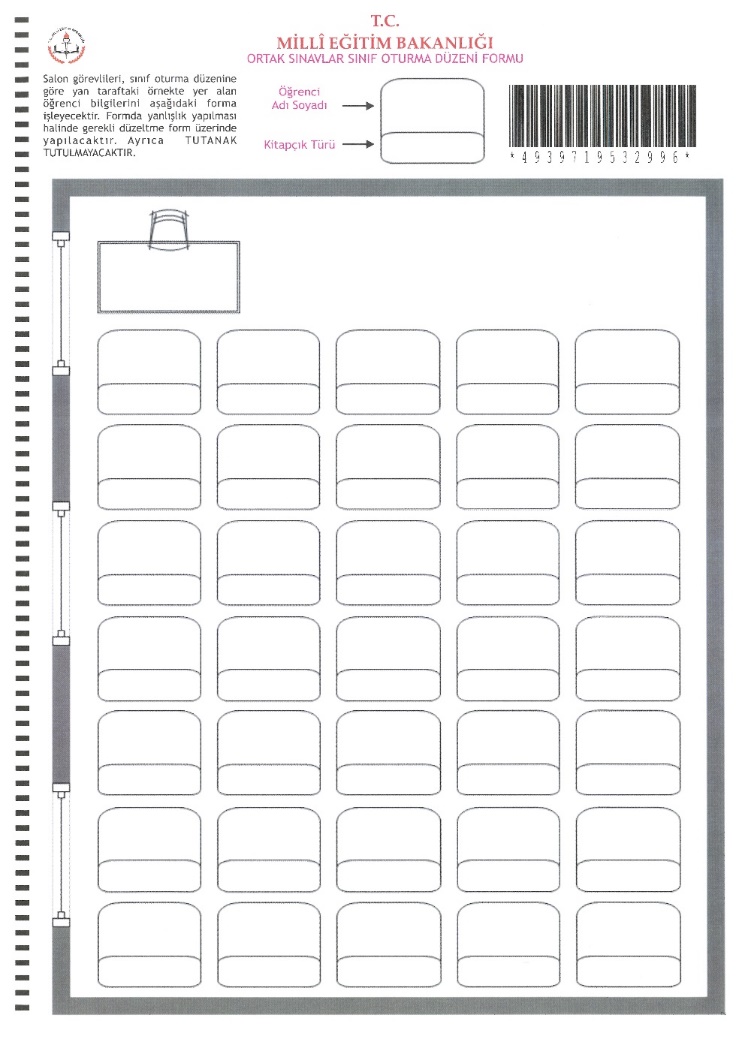 Sınıf Oturma Planı
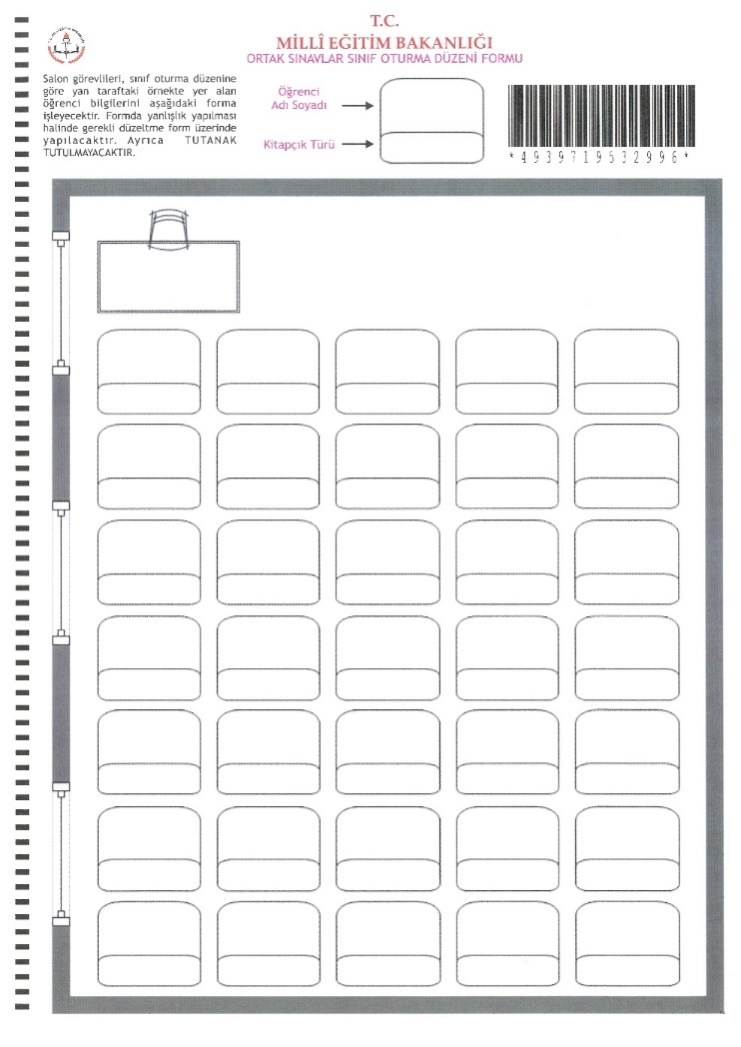 20
1
Sınıf Oturma Planı
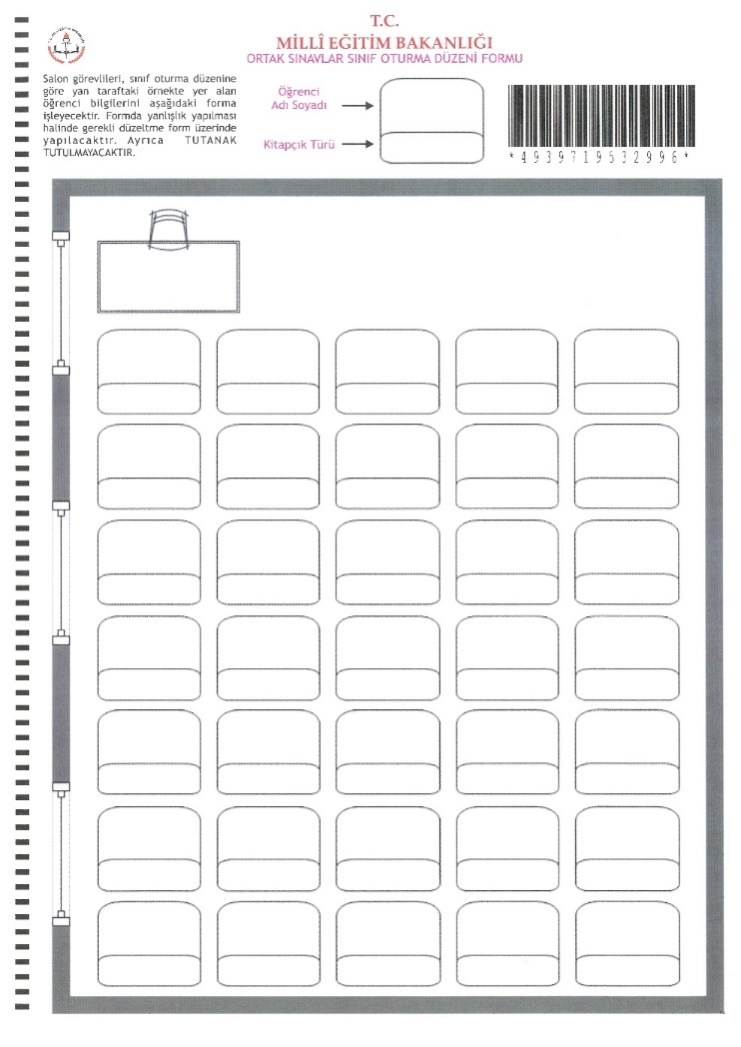 1
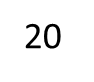 Sınıf Oturma Planı
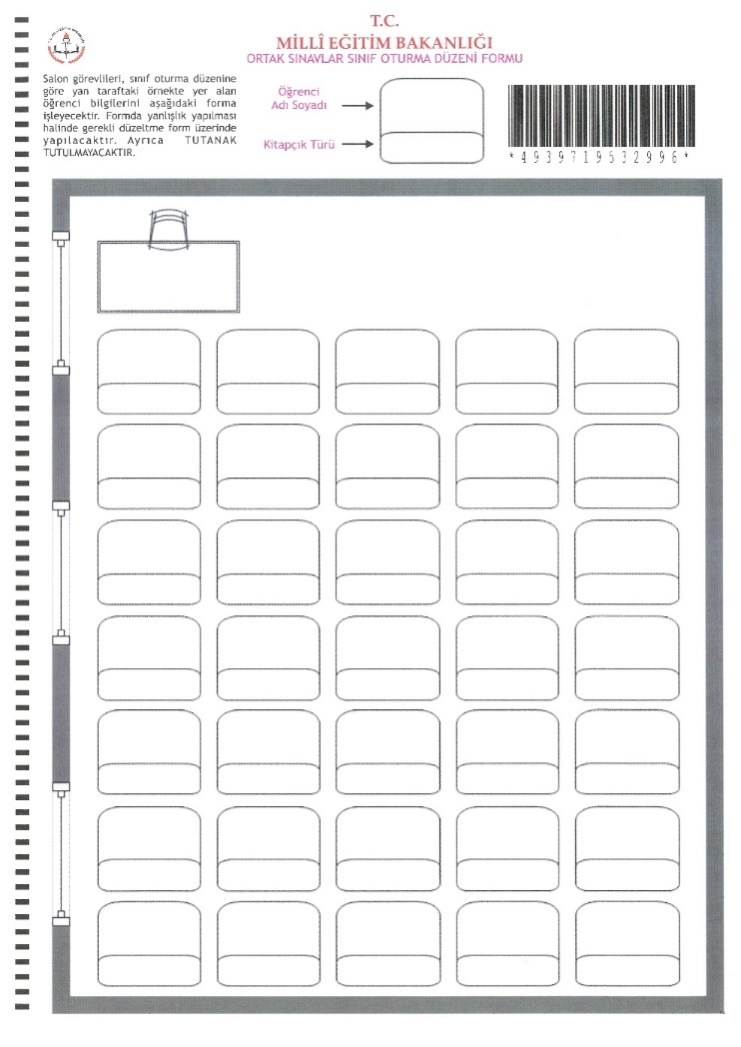 1
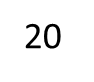 Soru Kitapçığı Türü
Soru kitapçıkları HER DERS için A, B, C ve D olmak üzere 4 farklı şekilde basılmıştır. Öğrencilerin kullandıkları kitapçık türünü cevap kağıdı üzerine mutlaka doğru olarak kodlamaları gerekmektedir.

Ayrıca Salon Görevlileri tarafından doldurulan Sınıf Oturma Planı üzerinde de kitapçık türlerinin doğru bir şekilde yazılması gerekmektedir.
43
Örnek Kitapçık Dağıtımı ve Kodlaması
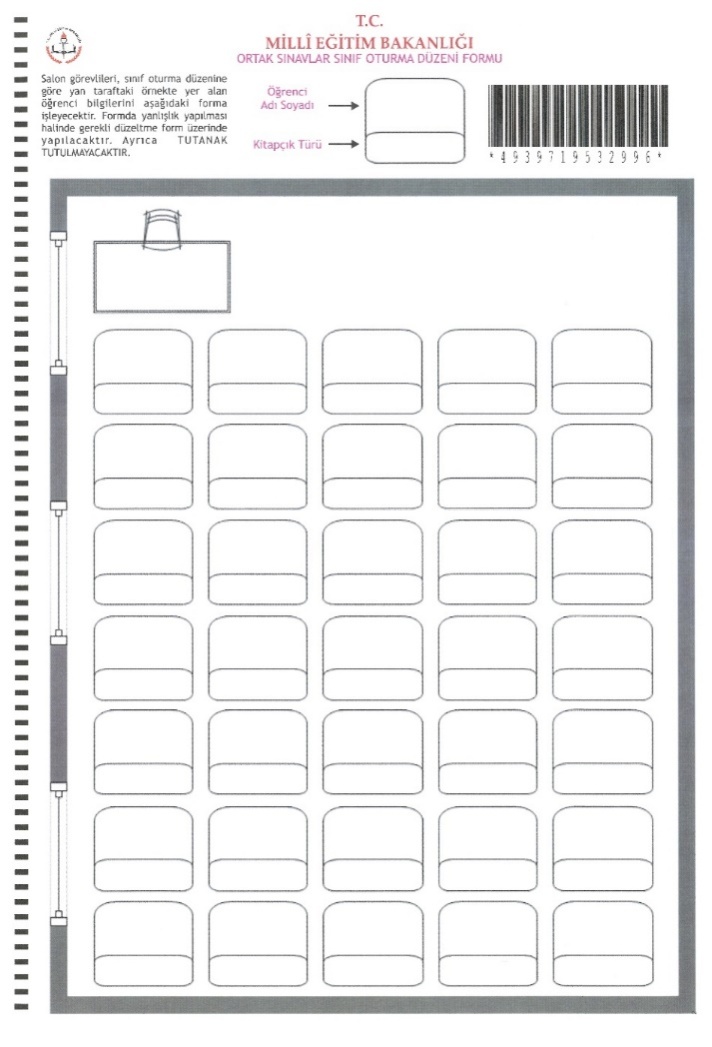 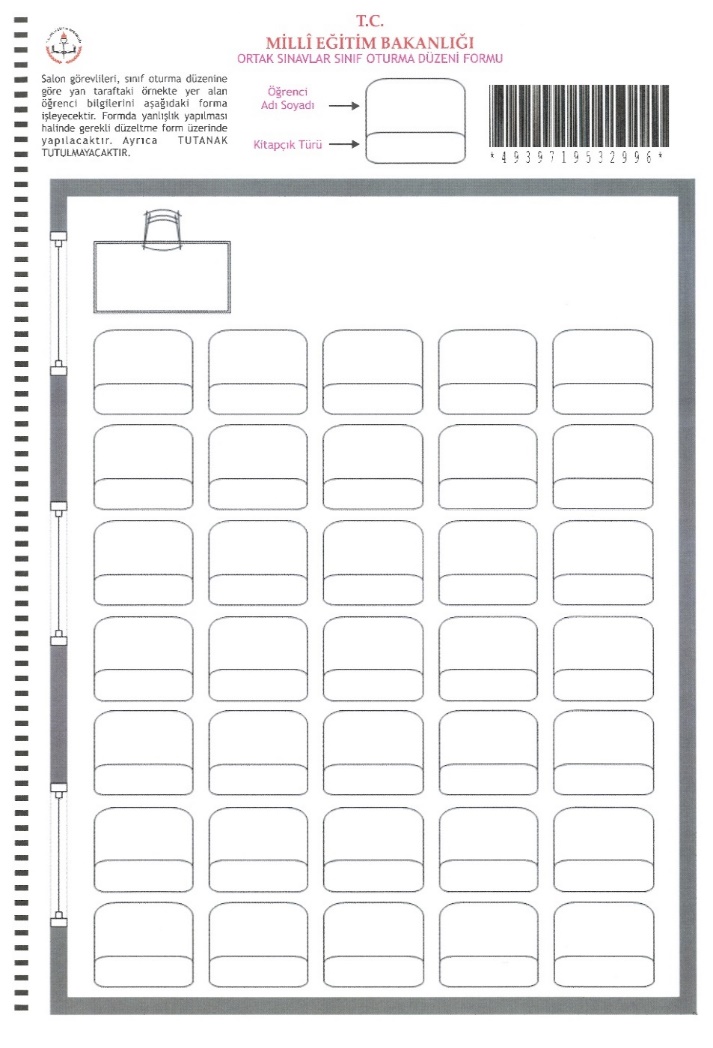 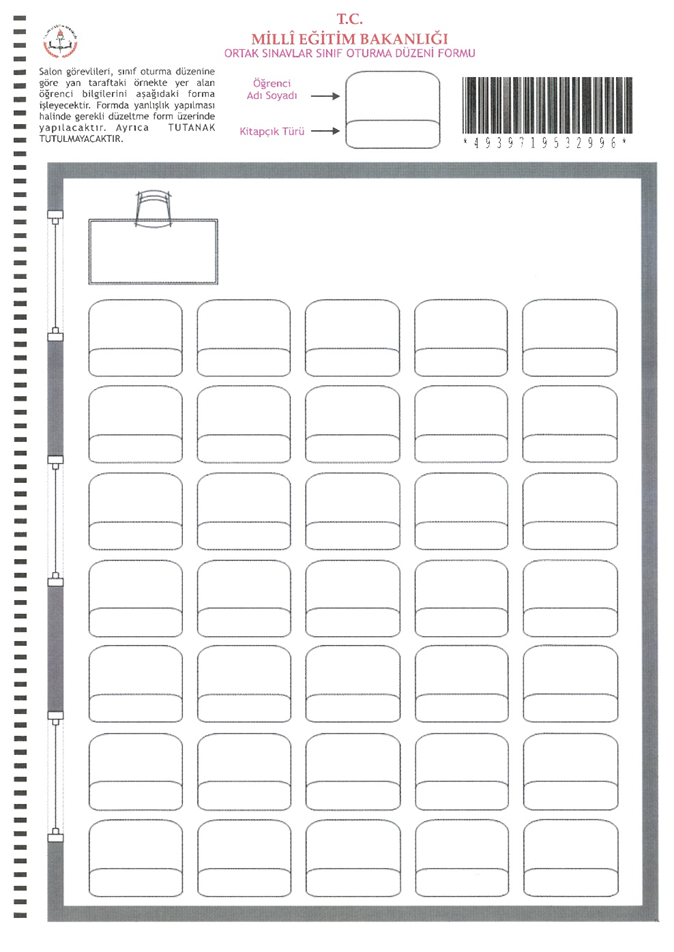 Sınıf Yoklama Çizelgesi
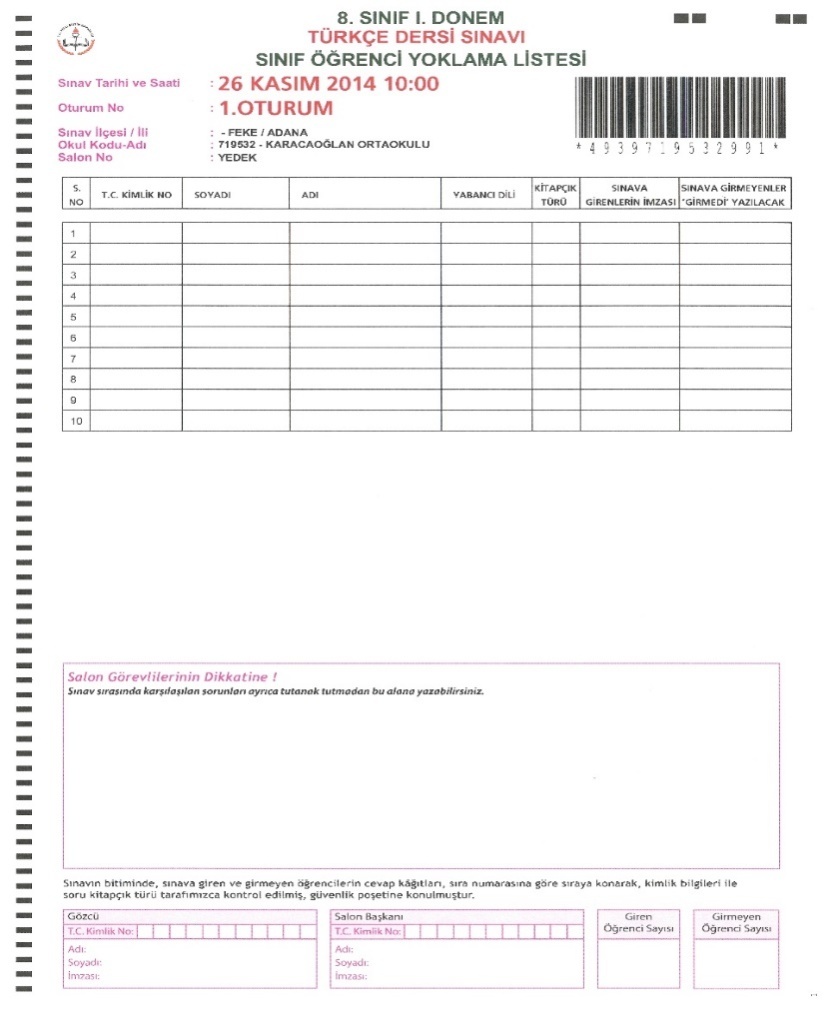 Gerektiğinde TUTANAK olarak doldurulacak BÖLÜM:
45
Yedek Cevap Kağıdı
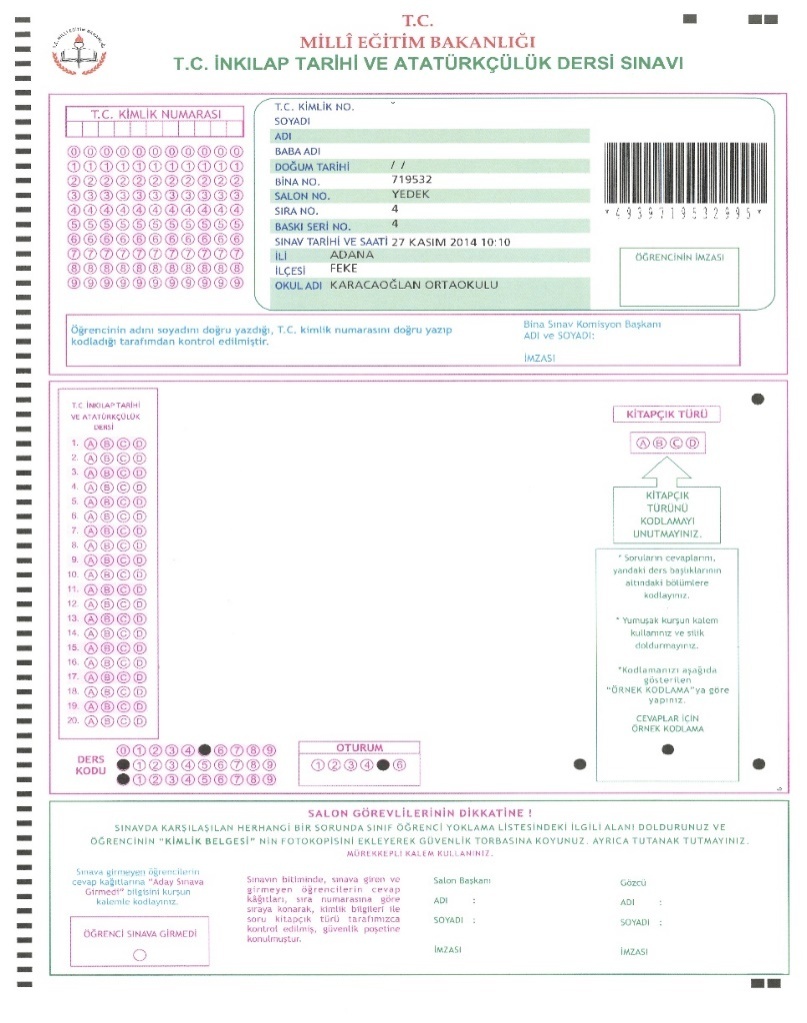 Bina Sınav Sorumlusu Tarafından Doldurulacak BÖLÜM:
46
Ortak SınavlardaKarşılaşılanYanlış KodlamaÖrnekleri
Yanlış Kodlama Örnekleri
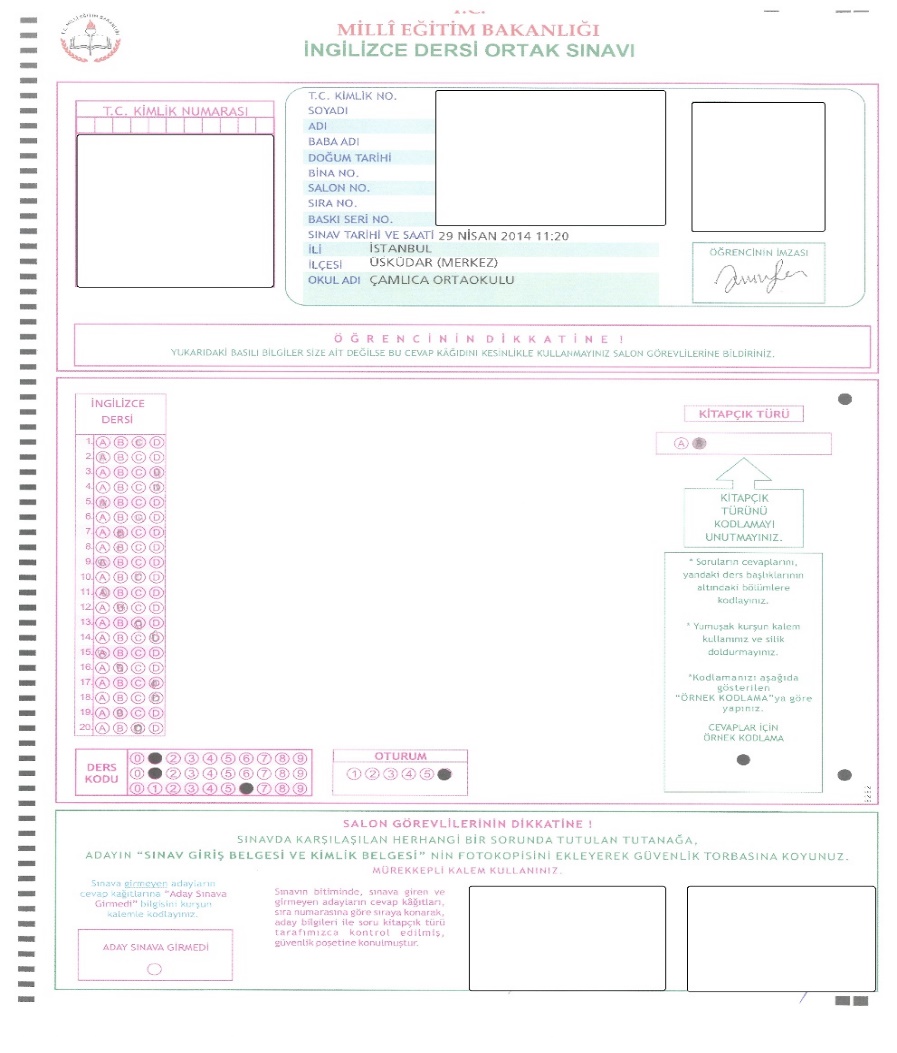 T.C. Kimlik Numarası Girilmemiş!
Silik Kodlama Yapılmış!
Yanlış Kodlama Örnekleri
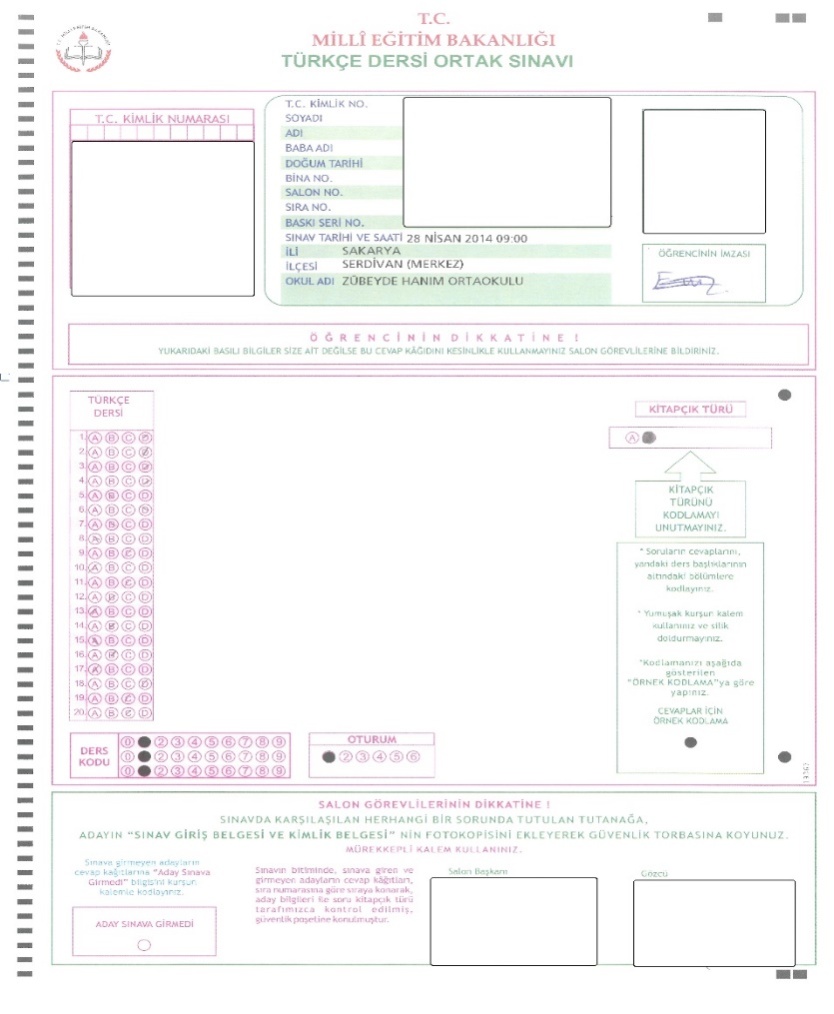 T.C. Kimlik Numarası Girilmemiş!
Silik Kodlama Yapılmış!
Yanlış Kodlama Örnekleri
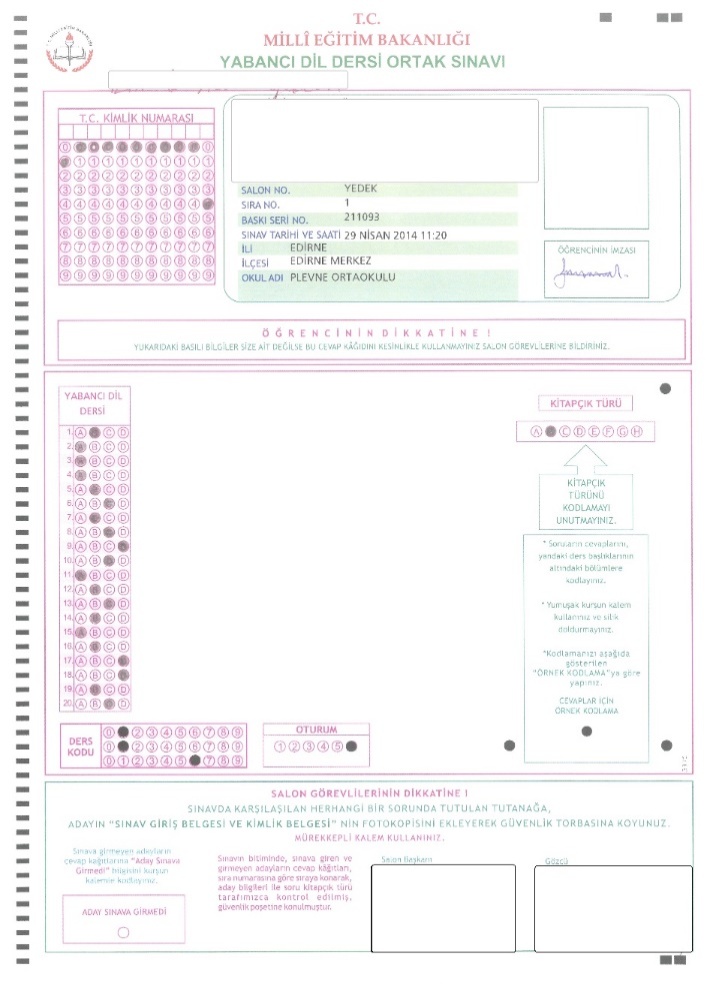 T.C. Kimlik Kodlama Hatası!
Yanlış Kodlama Örnekleri
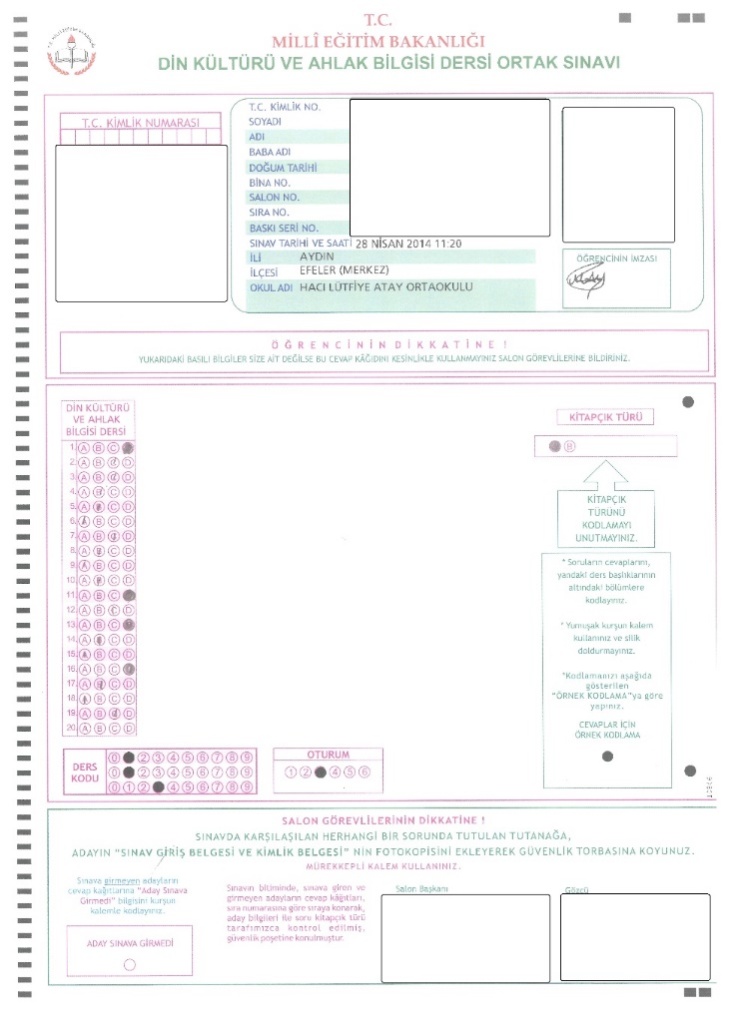 T.C. Kimlik Numarası Girilmemiş!
Kısmi Kodlama Yapılmış, diğerlerinde ise sadece işaret konulmuş!
Yanlış Kodlama Örnekleri
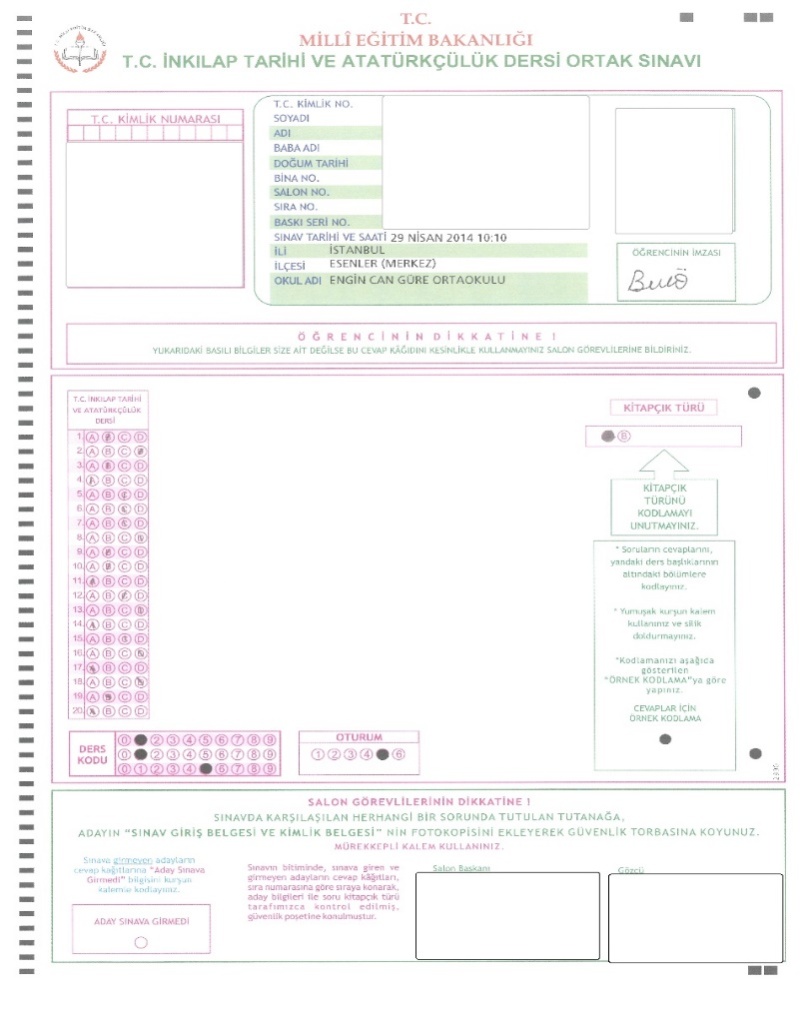 T.C. Kimlik Numarası Girilmemiş!
Silik Kodlama Yapılmış!
Yanlış Kodlama Örnekleri
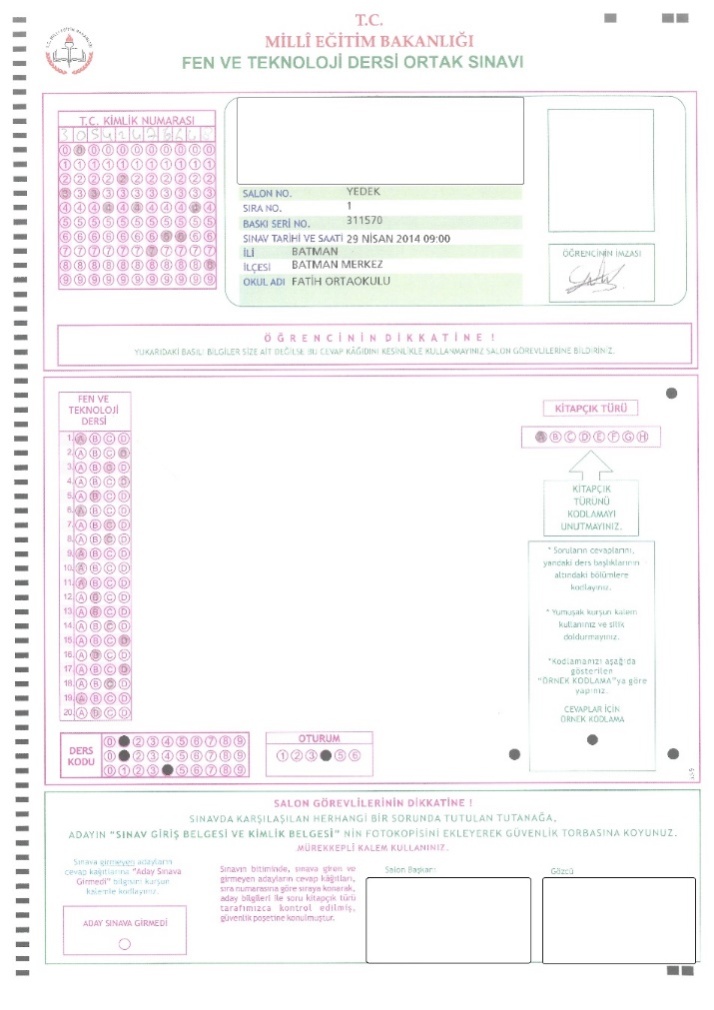 Silik Kodlama Yapılmış!
Silik Kodlama Yapılmış!
Yanlış Kodlama Örnekleri
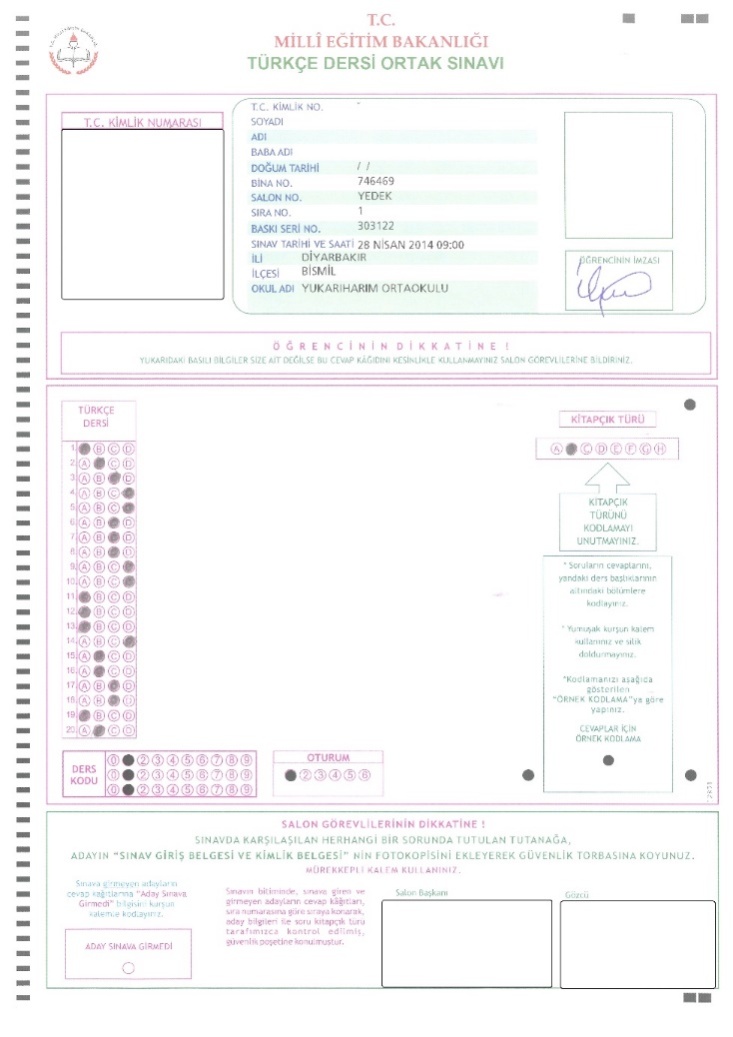 Yedek Cevap Kağıdına Ad Soyad Bilgisi Girilmemiş!
Yanlış Kodlama Örnekleri
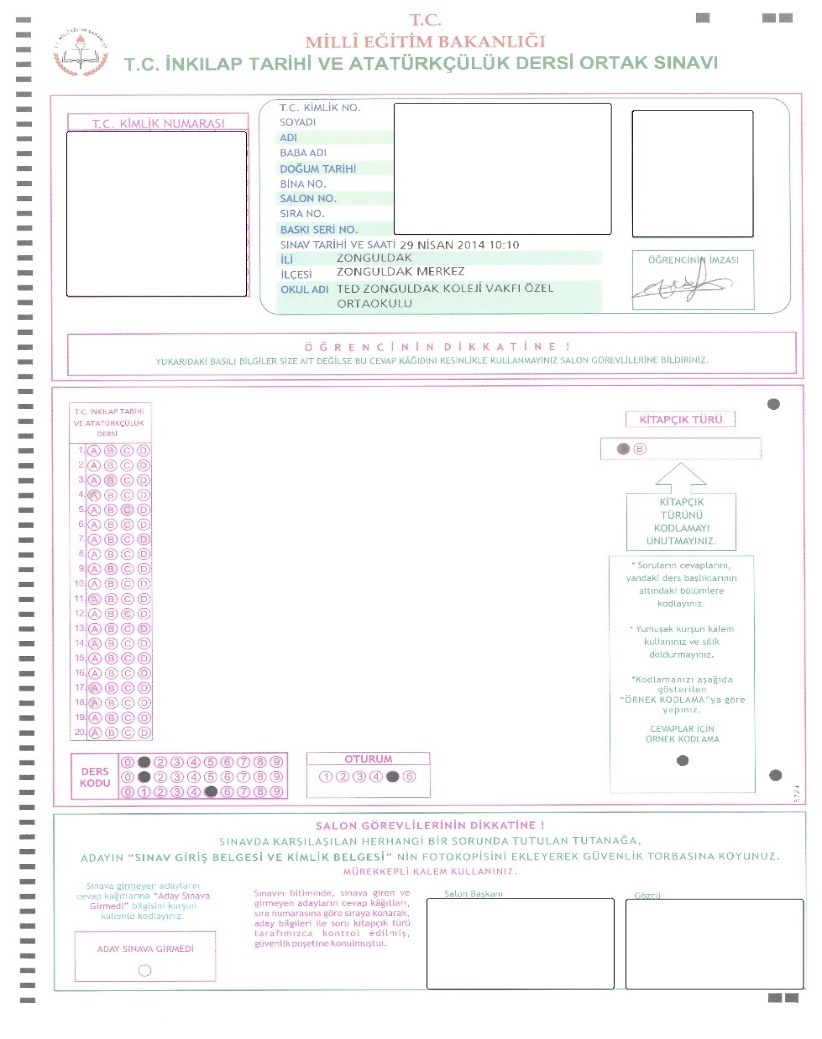 Silik Kodlama Yapılmış!
Yanlış Kodlama Örnekleri
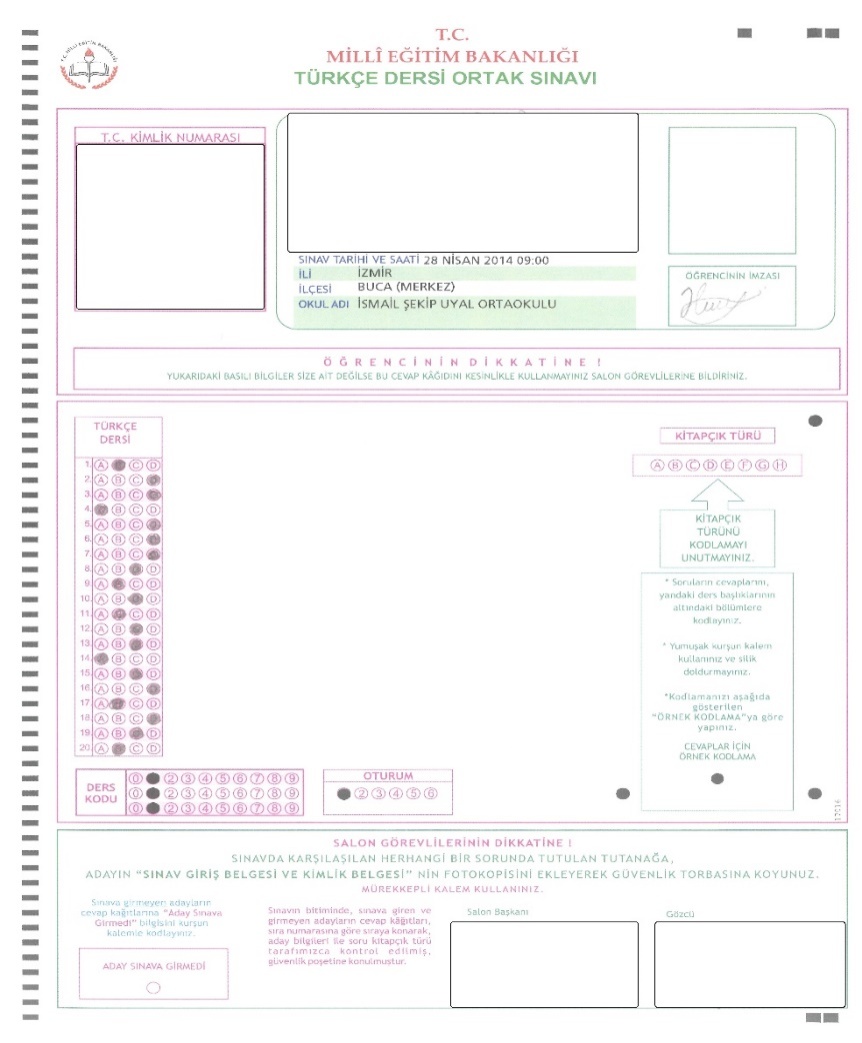 Kitapçık Türü Girilmemiş!
Yanlış Kodlama Örnekleri
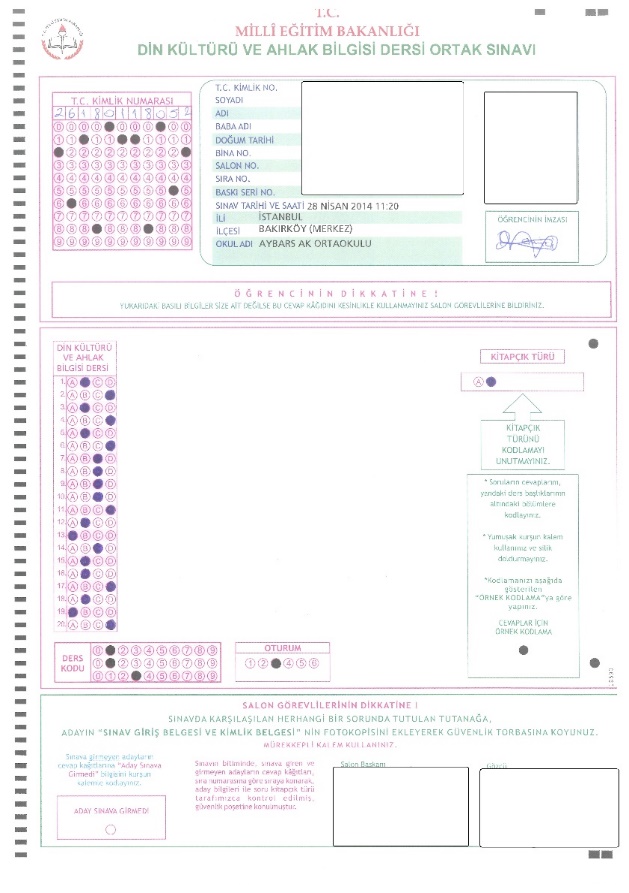 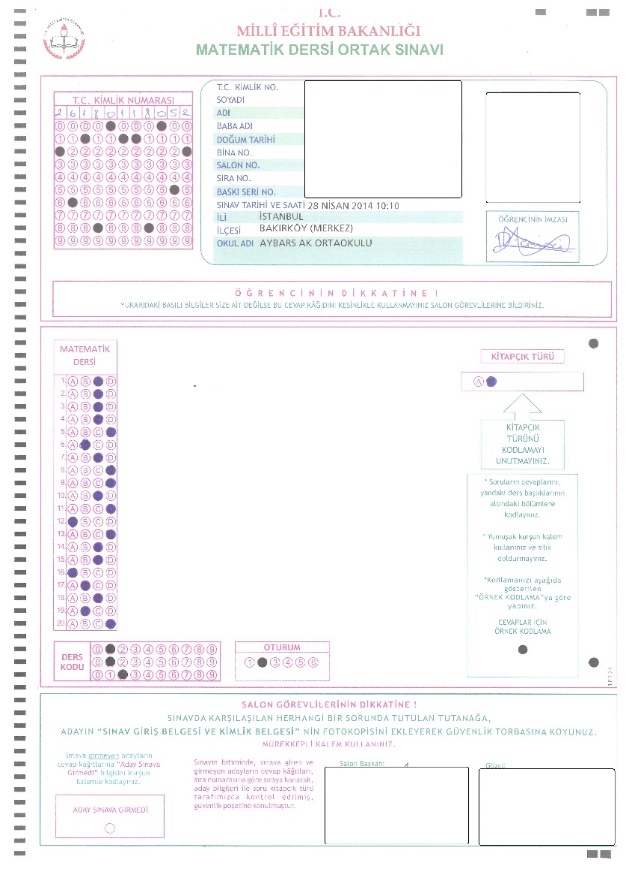 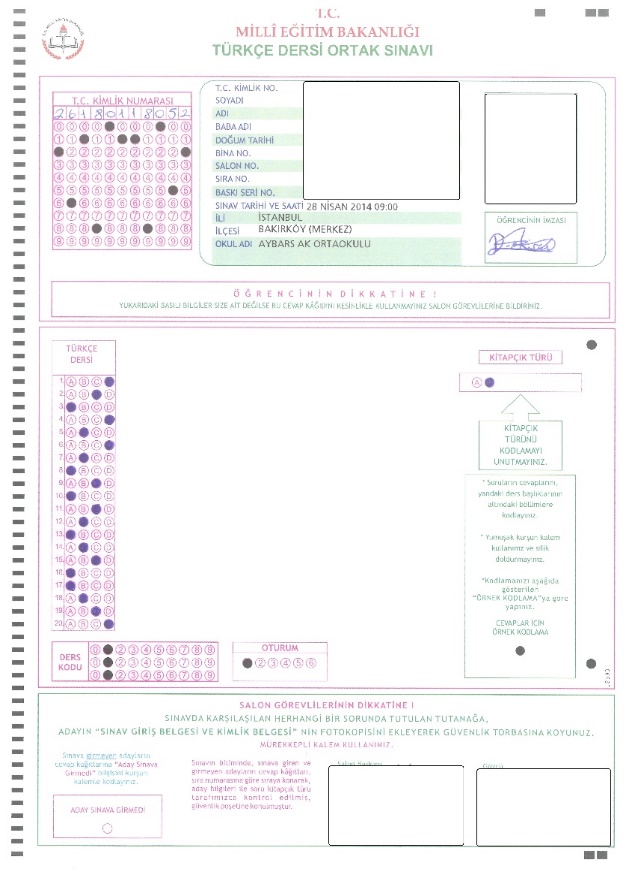 Mürekkepli Kalem ile Kodlama !
Yanlış Kodlama Örnekleri
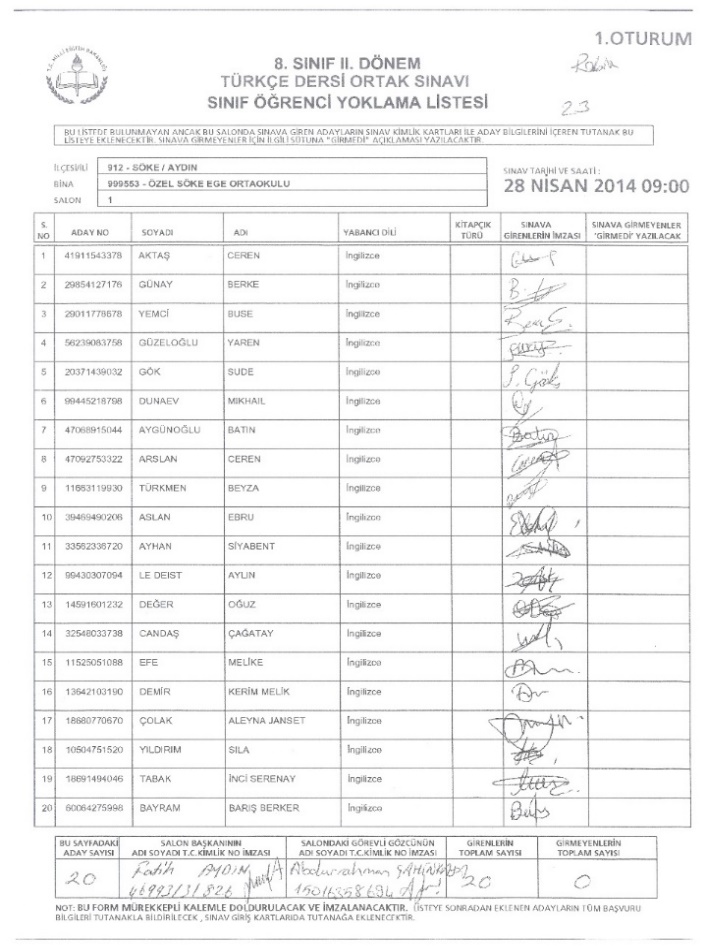 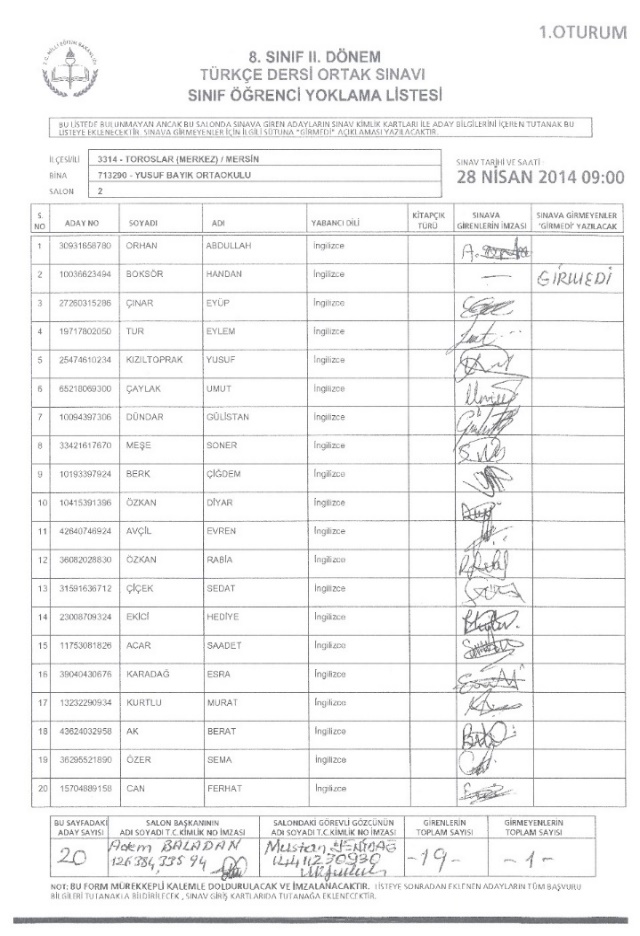 Kitapçık Türü Girilmemiş !
TEŞEKKÜRLER
Gaziantep Milli Eğitim Müdürlüğü
İl Mebbis Yöneticileri 

Ender GÜRBÜZ - Mesut ATİK